Old Cullowhee Slalom
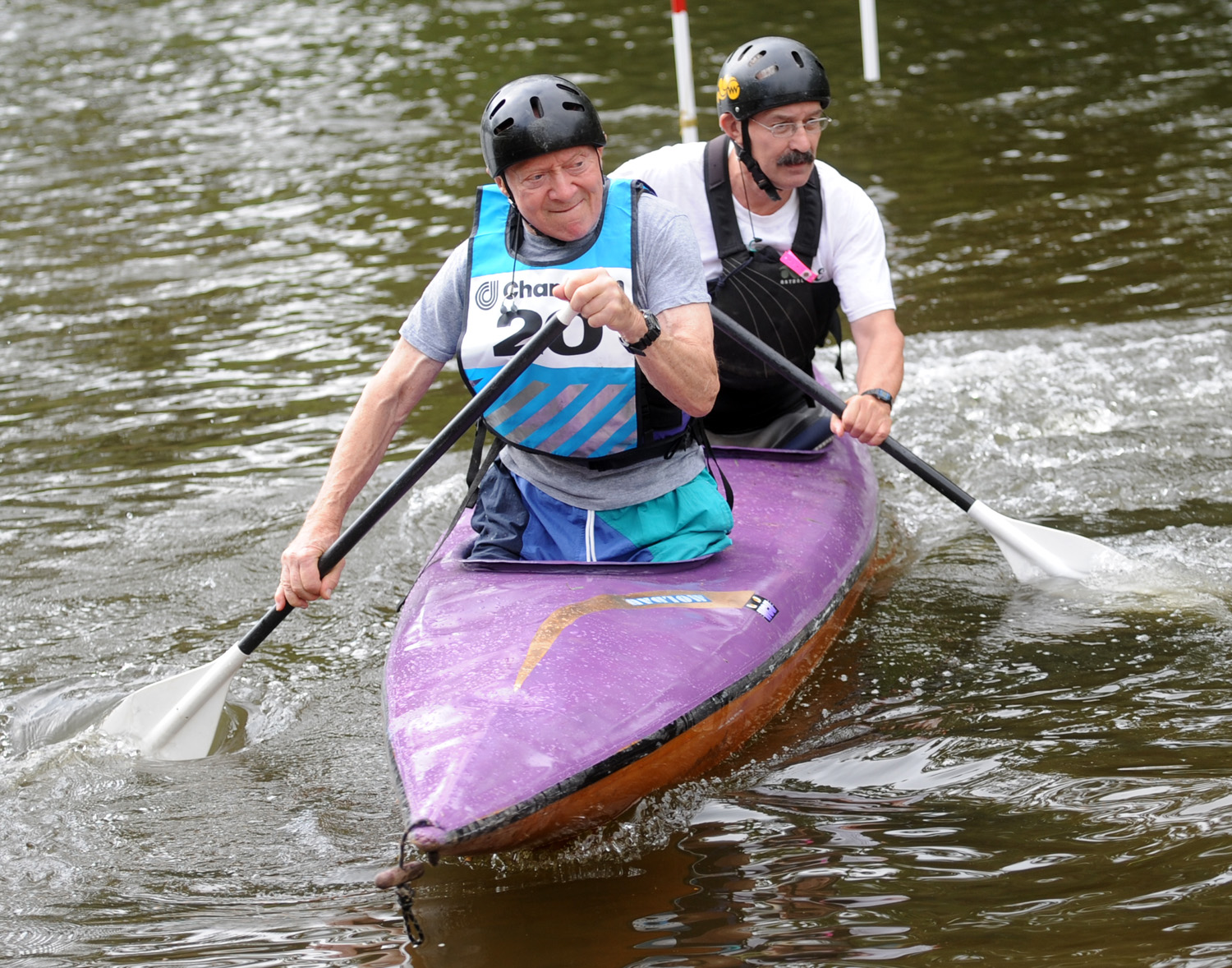